Las
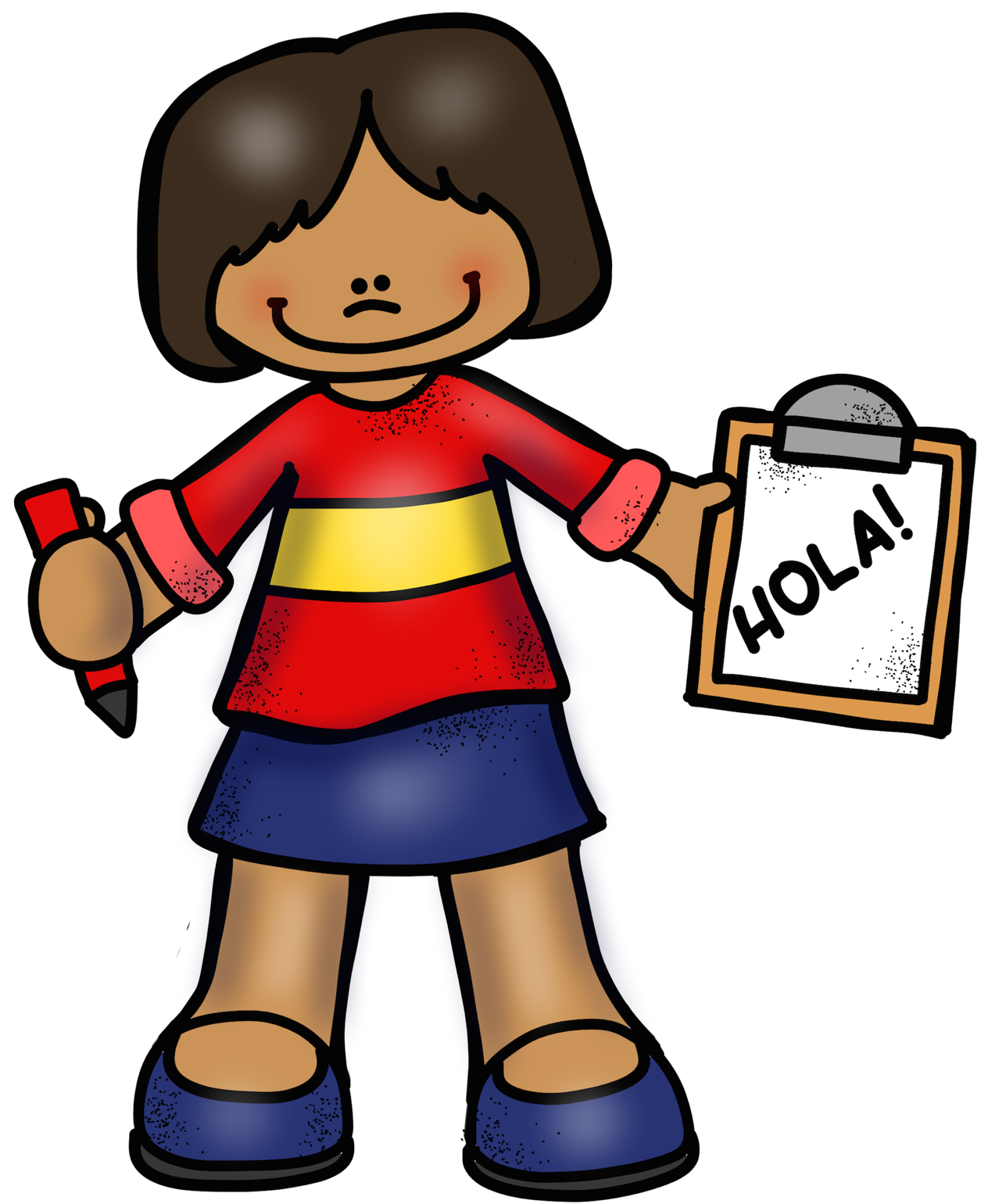 sílabas
directas
Mar Sánchez-Fortún para ORIENTACIÓN ANDÚJAR
A
E
I
O
U
BA
BE
BI
BO
BU
CA
CE
CI
CO
CU
DA
DE
DI
DO
DU
FA
FE
FI
FO
FU
GA
GE
GI
GO
GU
GUE
GUI
HA
HE
HI
HO
HU
JA
JE
JI
JO
JU
QUE
QUI
KA
KE
KI
KO
KU
LA
LE
LI
LO
LU
MA
ME
NA
MU
MI
MO
NE
NI
NO
NU
PA
PE
PI
PO
PU
RA
RE
RI
RO
RU
SA
SE
SI
SO
SU
TA
TE
TI
TO
TU
VA
VE
VI
VO
VU
WE
WI
WA
XA
XE
WU
WO
XI
XO
XU
YA
YE
YI
YO
YU
ZA
ZE
ZI
ZO
ZU
RRA
RRE
RRI
RRU
GÜI
RRO
GÜE
LLA
LLE
LLI
LLO
LLU
ÑA
ÑE
ÑI
ÑO
ÑU